Podaljšano bivanje 1.razredGUMITVIST-napni elastiko med dva stola in odskoči svojo najljubšo verzijo
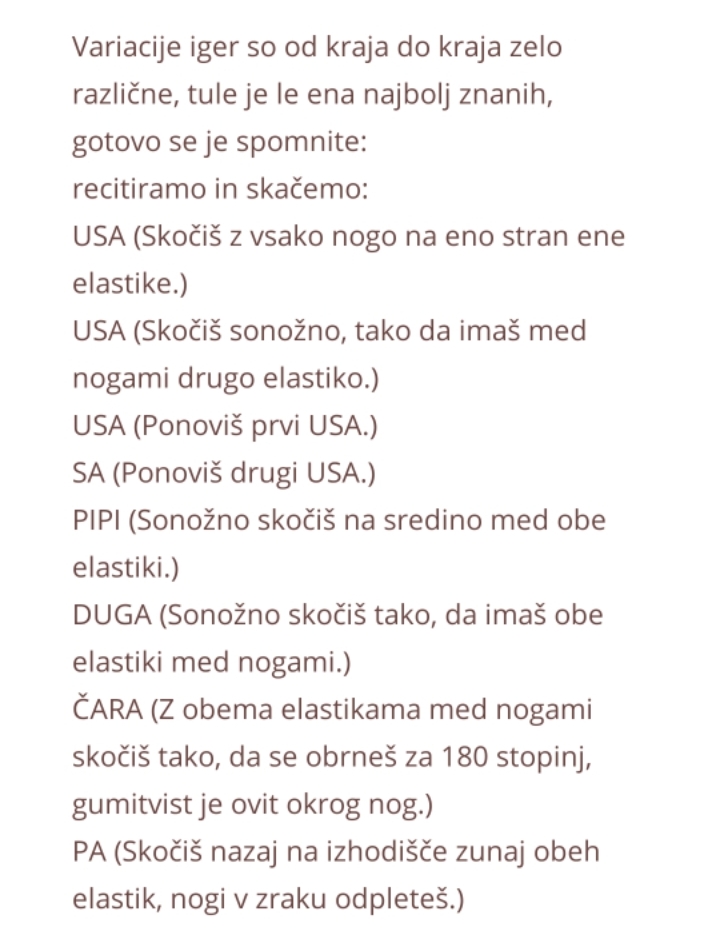 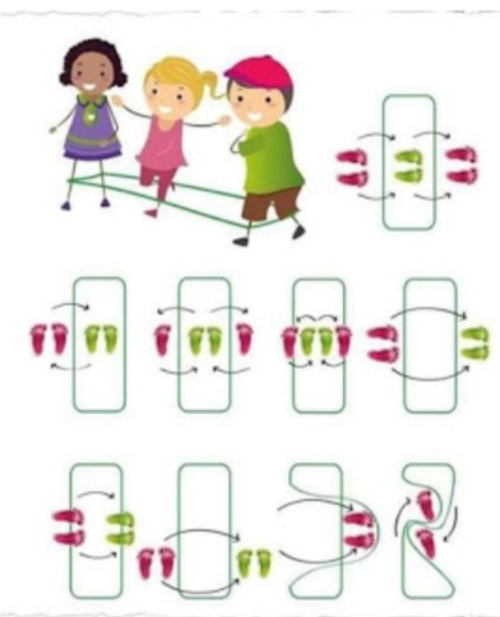 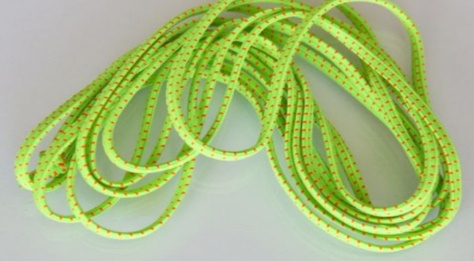 KOLEBNICA-vadi s kolebnico, tudi najtežje kombinacije

POHOJANČEK-s starši se
lahko pomeriš v enostavni igri.
Zmaga tisti, ki v 2 minutah 
Večkrat pohodi nasprotnika.
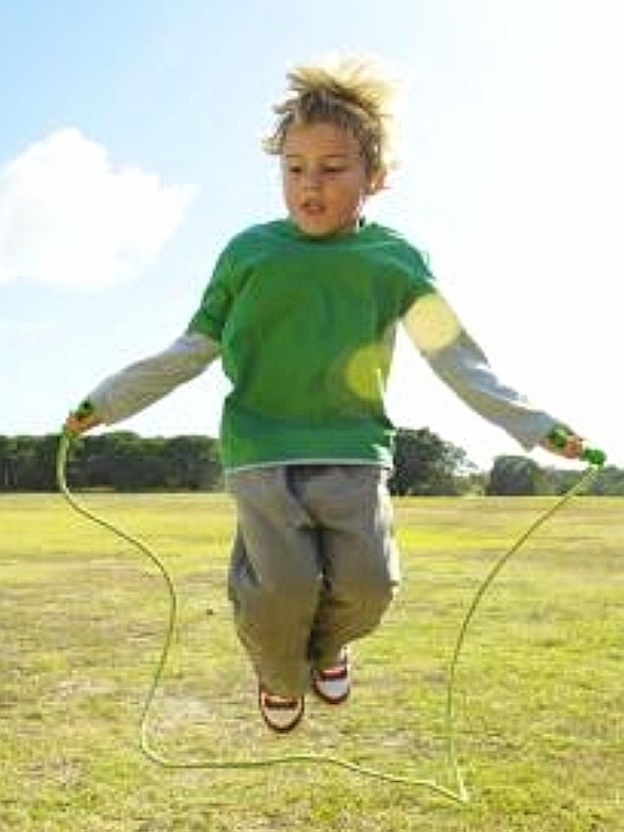 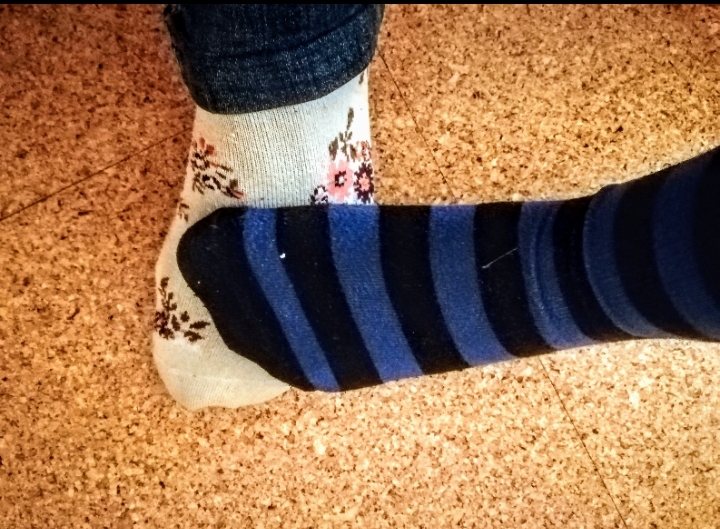 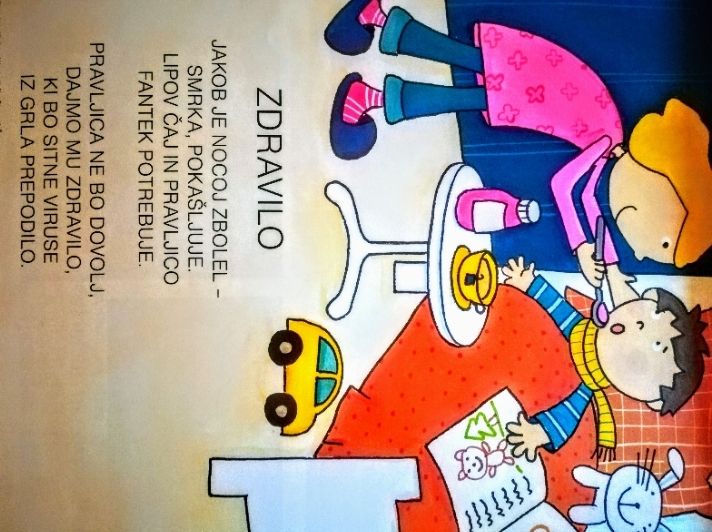 Nekdo naj ti prebere pesmico. Ti pa bodi ilustrator in nariši Jakoba. Tebi in vsem tvojim želim, da ostanete zdravi.


Naloge v OPB-ju niso obvezne. Lahko rešiš vse ali pa nobene. Njihov namen je, da ti pomagajo preganjati dolgčas in te vzpodbudijo pri ustvarjanju.
                        Lep pozdrav učiteljica Nataša